Lecture 15Refinement Types
With slides from Nadia Polikarpova
Non-trivial properties with refinement types
replicate :: n: Int → x: β → ν: List β
replicate :: n: Nat → x: β → { ν: List β | len ν = n }
Example: insert
Polikarpova, Kuraj, Solar-Lezama PLDI 2015
Goal type:

Components:
x: β → xs: IncList β → { ν: IncList β | elems ν = elems xs + [x] }
data IncList α where
    Nil :: { ν: IncList α | elems ν = [] }
    Cons :: x: α  → xs: IncList { ν: α | ν ≥ x } 
         → { ν: IncList α | elems ν = elems xs + [x]}
3
[Speaker Notes: A more involved example: insertion into a sorted list. Demo.]
Insert solution
Goal type:

Solution:
x: β → xs: IncList β → { ν: IncList β | elems ν = elems xs + [x] }
insert x xs = match xs with
    Nil → Cons x Nil
    Cons y ys → if x ≤ y
        then Cons x (Cons y ys)
        else Cons y (insert x ys)
:: IncList { ν: Int | ν ≥ y }
4
[Speaker Notes: Let’s look closer at the solution. Verifying this solution requires complex reasoning: we need to know that inserting something >= y into a list of things >= y gives back a list >= y, that is we can do automatically strengthen the specification of insert with a nontrivial property. Our tool can automatically infer a refined polymorphic instantiation for beta at the site of the recursive call. Our tool is the first to synthesize a verified implementation of insert.
But how do we do all this verification automatically?]
Static Semantics
Typing rules
Typing rules tell us how to derive typing judgments




Ex. Language of Expressions
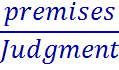 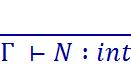 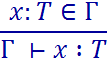 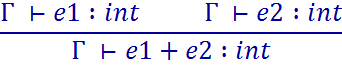 Ex. Language of Expressions
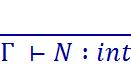 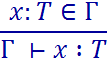 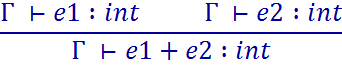 Show that the following Judgment is valid
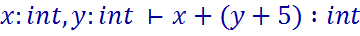 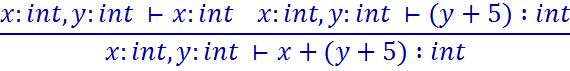 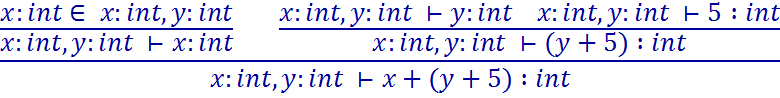 Simply Typed 𝜆 Calculus  (F1)
Basic Typing Rules




Extensions
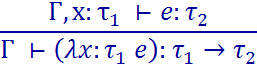 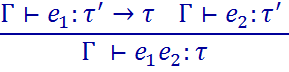 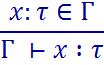 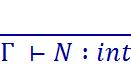 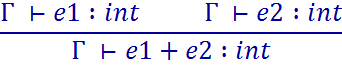 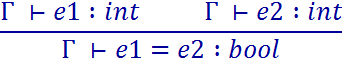 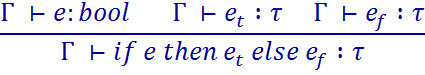 Example
Is this a valid typing judgment?



How about this one?
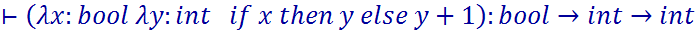 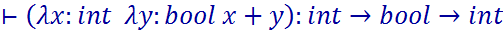 Example
What’s the type of this function?
		(𝜆 f. 𝜆 x. if x = 1 then x else (f  f  (x-1) ) * x)










Hint: This IS a trick question
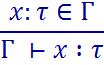 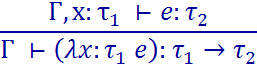 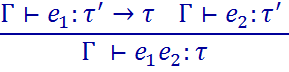 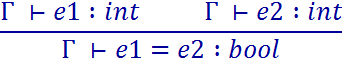 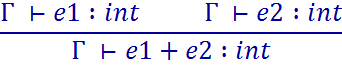 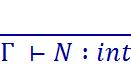 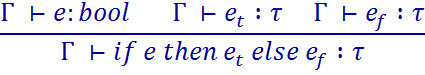 Motivation
Goal: use deductive reasoning for top-down propagation
prune unverifiable candidates early
need synthesis-friendly verification technique!
Observation: type checkers are good at rejecting incomplete programs!
L
L + L
[N] + L
Running example
// Insert x into a sorted list xs
insert :: x:e  →  xs:List e  →  List e
insert x xs = 
  match xs with
    Nil → Cons x Nil
    Cons h t → 
      if x ≤ h
        then Cons x xs
        else Cons h (insert x t)


data List e where
  Nil :: List e
  Cons :: h:e  →  t:List e  →  List e
x
x
h
t
t
x
h
h
t
11
Rejecting incomplete programs
[Pierce, Turner. TPLS'00]
// Insert x into a sorted list xs
insert :: x:e  →  xs:List e  →  List e
insert x xs =
  match xs with
    Nil → Cons xs ...
    ...
bidirectional type-checking!
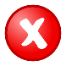 Expected 
e 
and got 
List e
12
Motivation
Goal: use deductive reasoning for top-down propagation
prune unverifiable candidates early
need synthesis-friendly verification technique!
Observation: type checkers are good at rejecting incomplete programs!
Idea: can we use types as behavioral constraints for synthesis?
L
L + L
[N] + L
Conventional types are not enough
// Insert x into a sorted list xs
insert :: x:e  →  xs:List e  →  List e
insert x xs =
  match xs with
    Nil → Nil
    Cons h t → 
      if x ≤ h
        then Cons x xs
        else Cons h (insert x t)
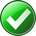 14
Refinement types
[Rondon et al.’08, Kawaguchi et al.’09]
Nat
n :: { ν: Int | ν ≥ 0 }
base types
dependent function types
max :: x: Int → y: Int → { ν: Int | x ≤ ν ∧ y ≤ ν }
polymorphic
datatypes
}
xs :: { ν: List Nat | len ν = 2 }
data List α where
    Nil  ::  ν: List α   
    Cons  ::  x: α  → xs: List α 
                       → ν: List α
measure len :: List α → Int
    len Nil = 0
    len (Cons _ xs) = len xs + 1
{ List α | len ν = 0 }
{ List α | len ν = len xs + 1 }
Refinement types
Terms
(basic types)
Types
(function types)
(type variables)
Type schemas
T-abs
T-num
T-app
T-var
[Speaker Notes: Example: infer type of id 5]
Example
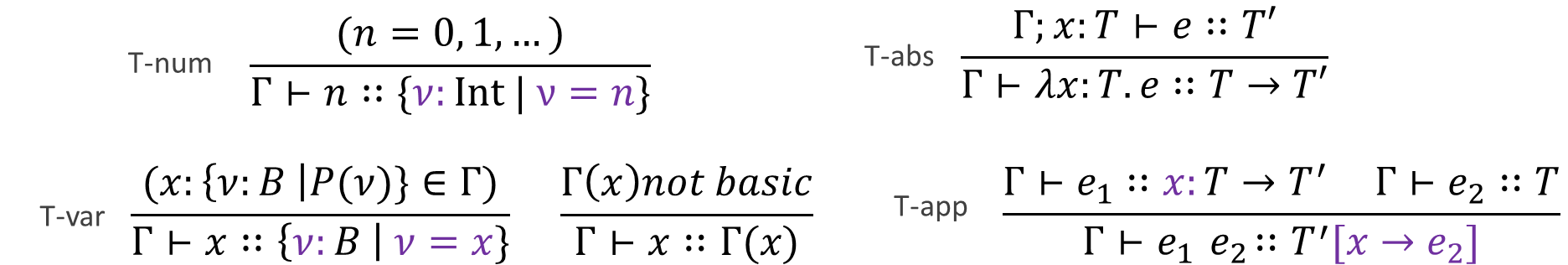 Example
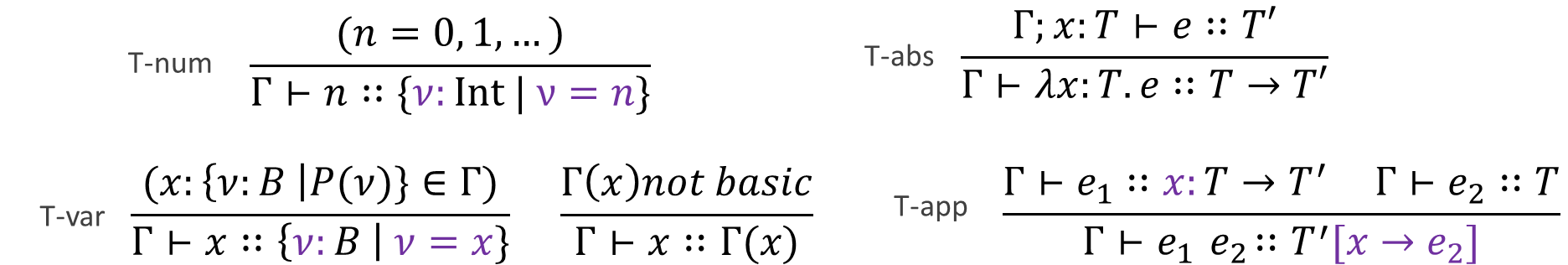 Example
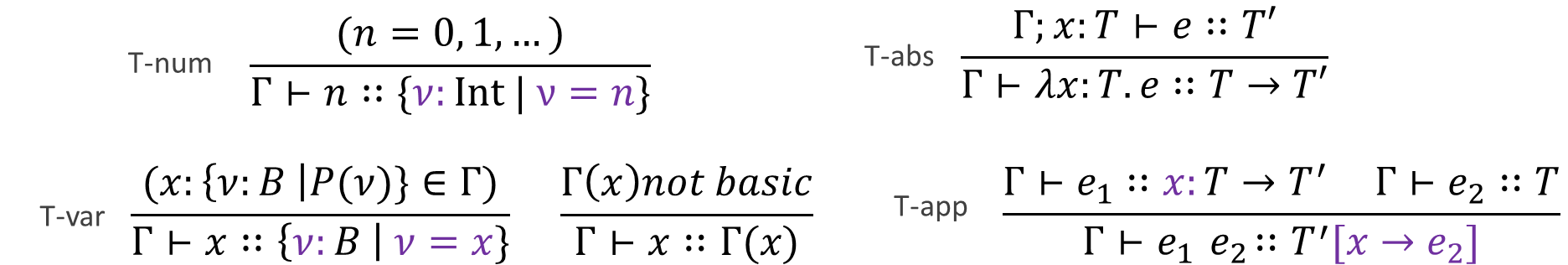 Example
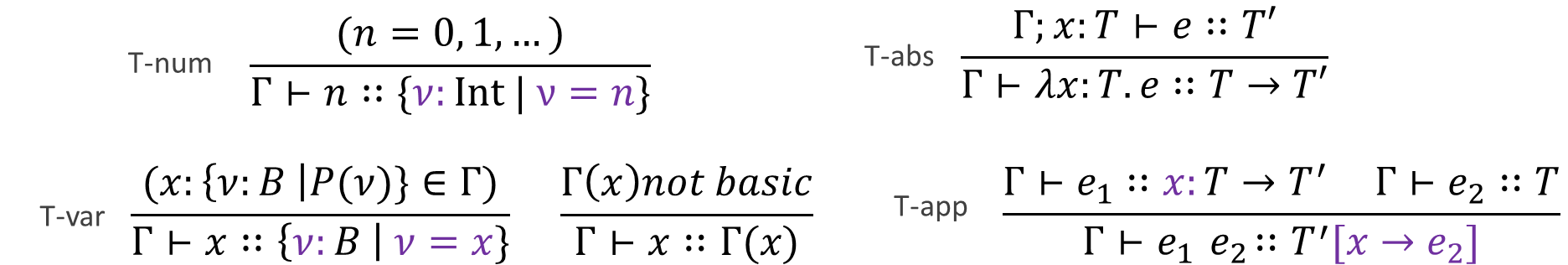 Basic rules by themselves are not very useful!!
Another Example
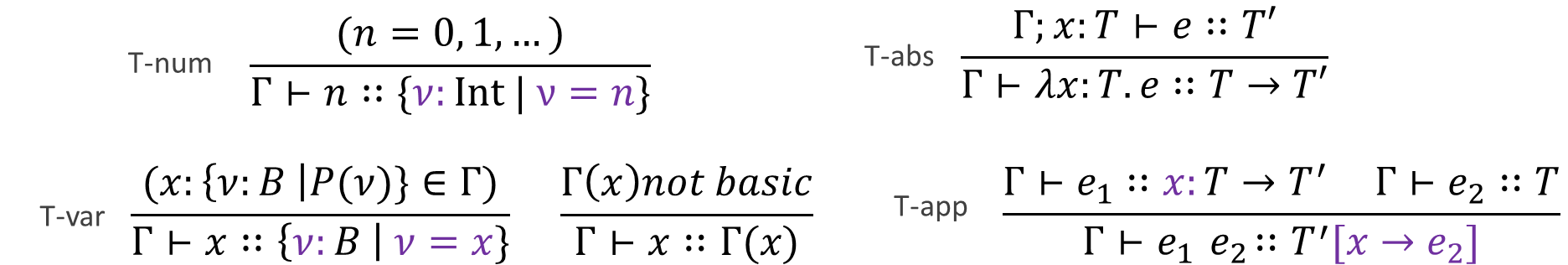 Another Example
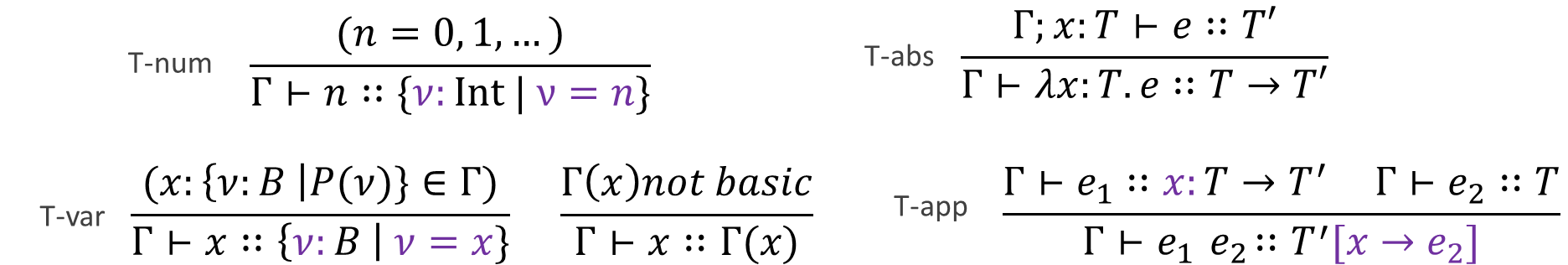 Another Example
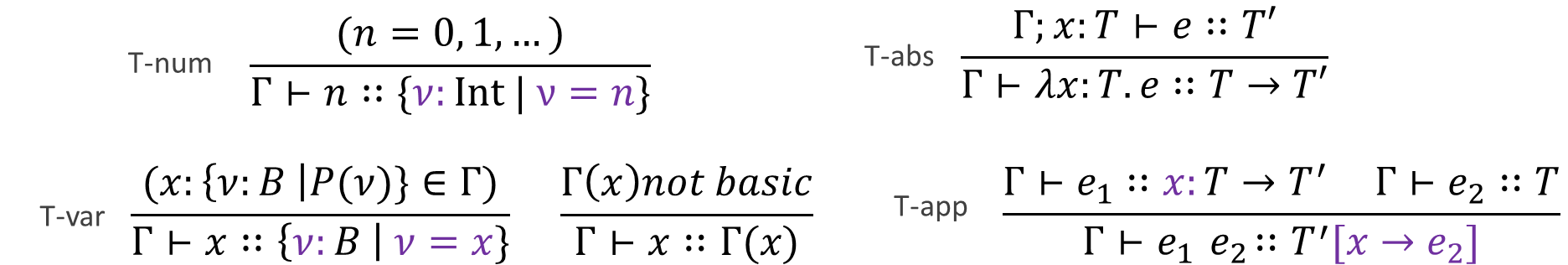 Basic rules by themselves are not very useful!!
Subtyping
Sub-fun
Sub-base
Constraints from the environment
Example
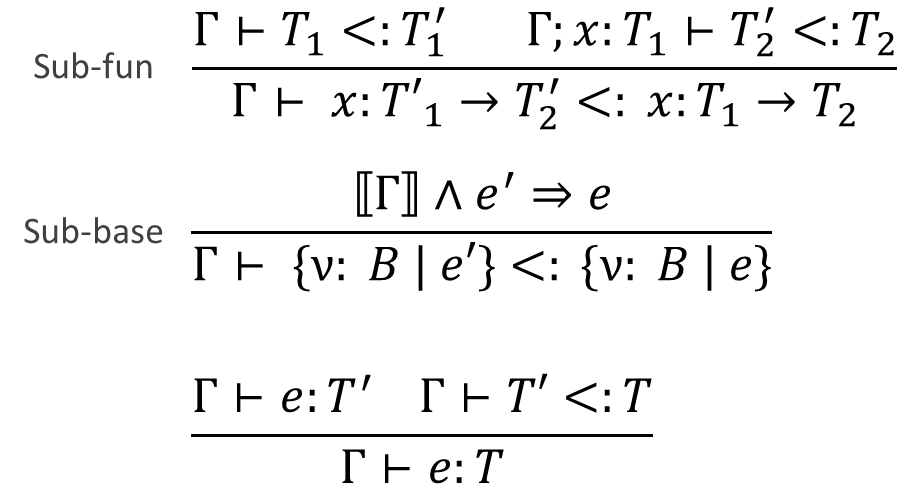 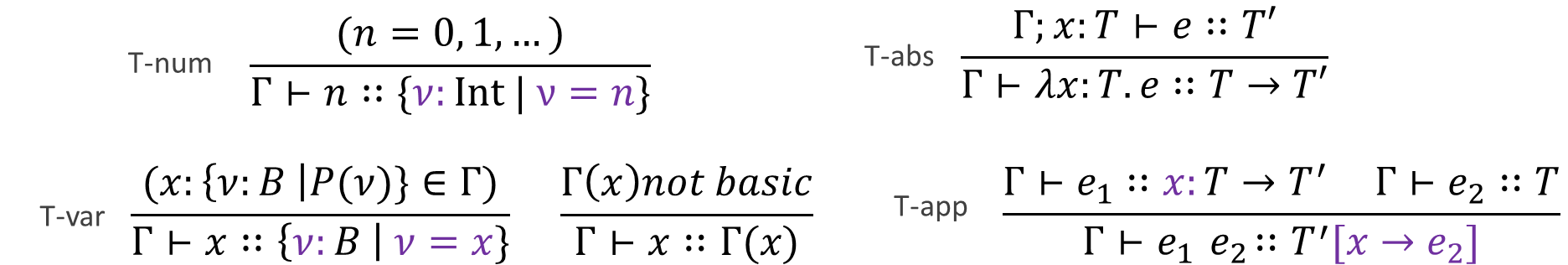 Example
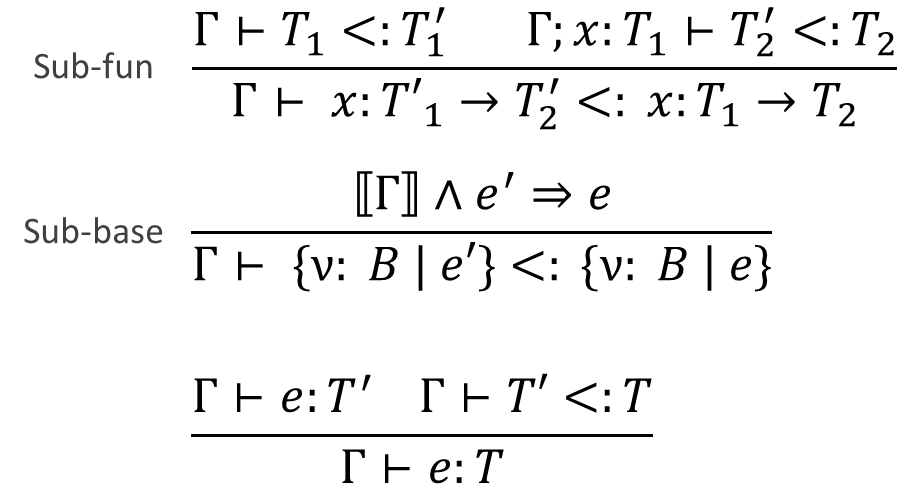 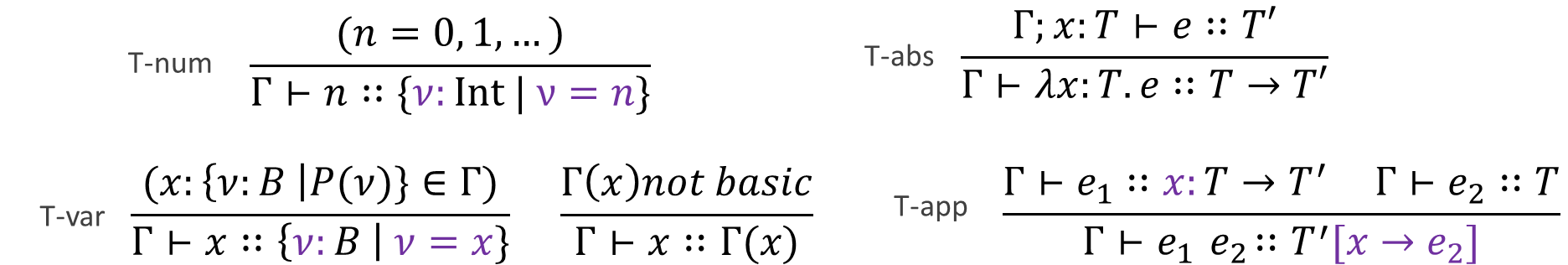 Example
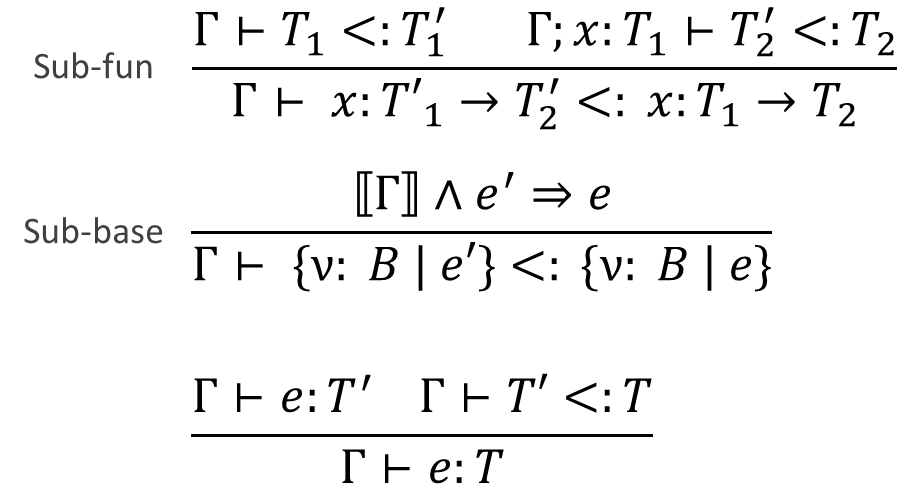 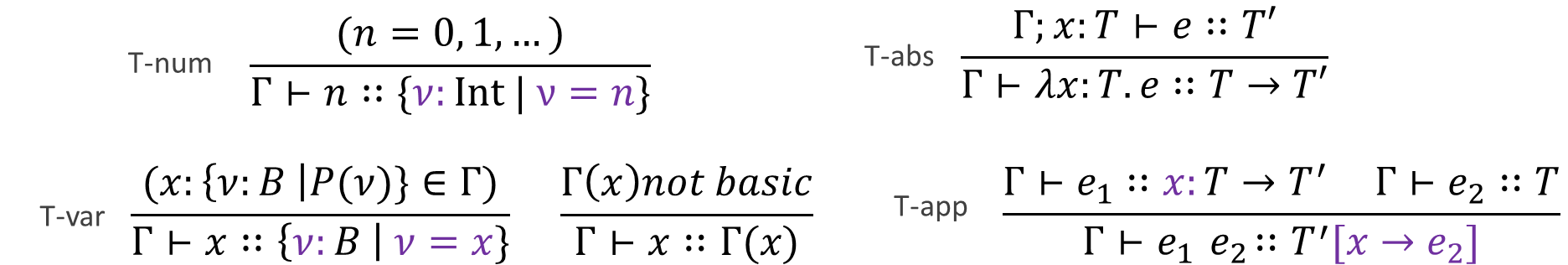 Example
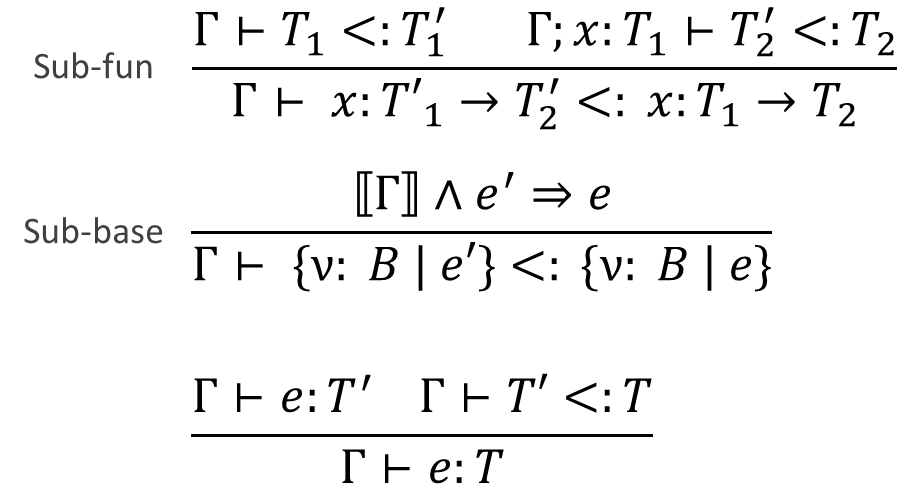 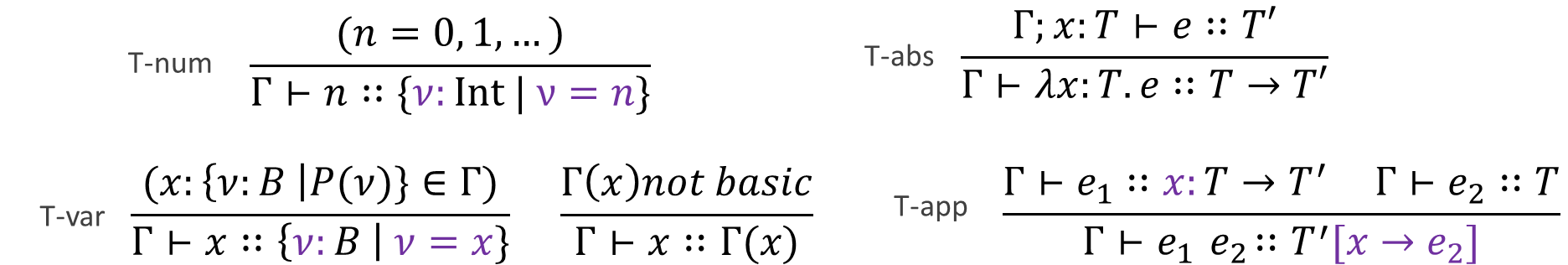 Example
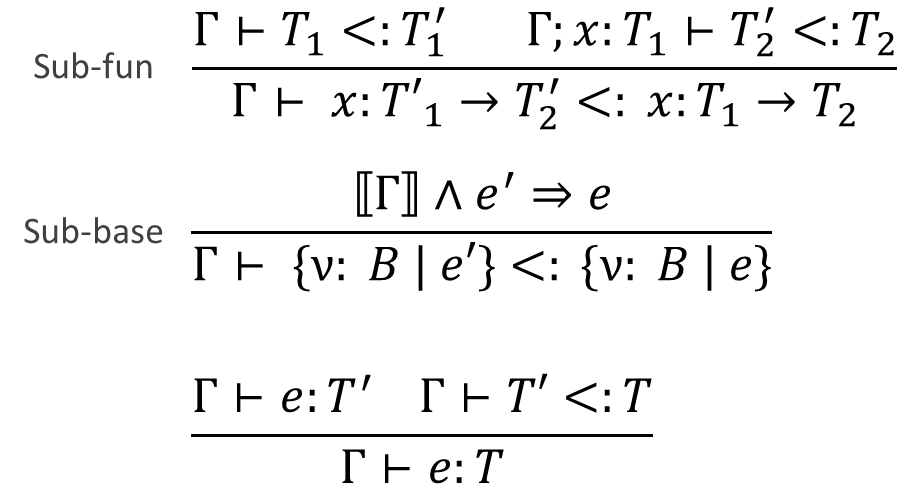 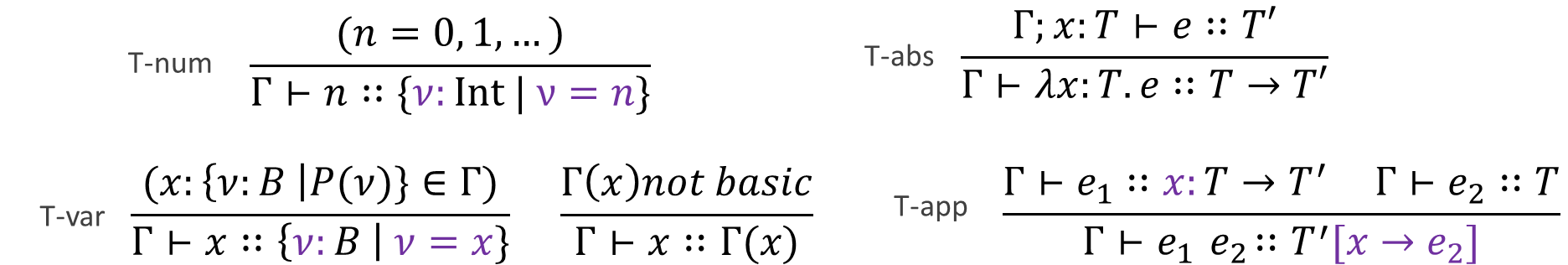 Another Example
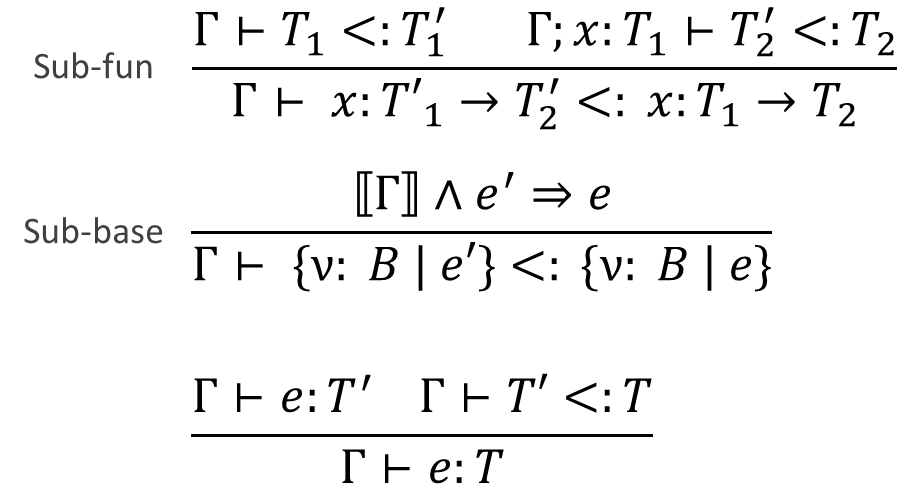 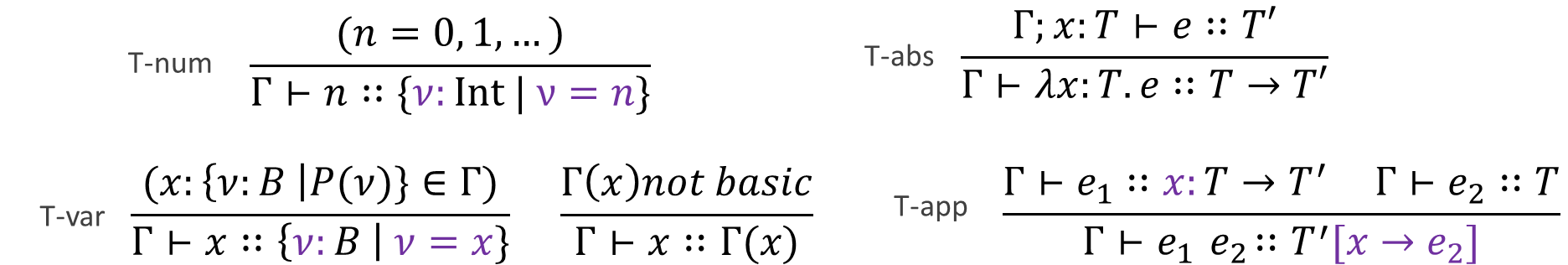 Another Example
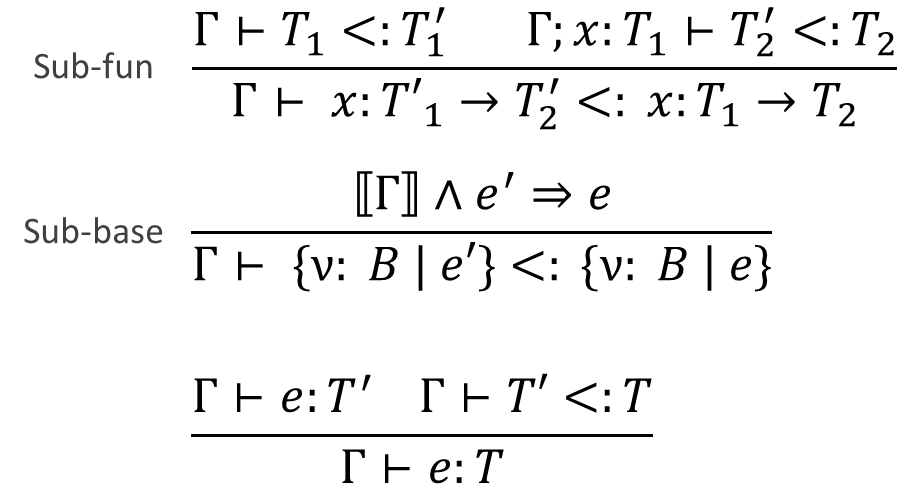 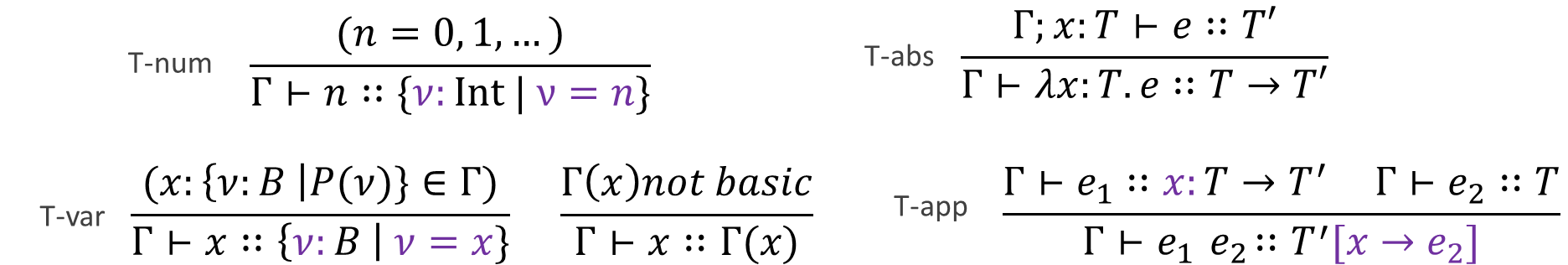 Another Example
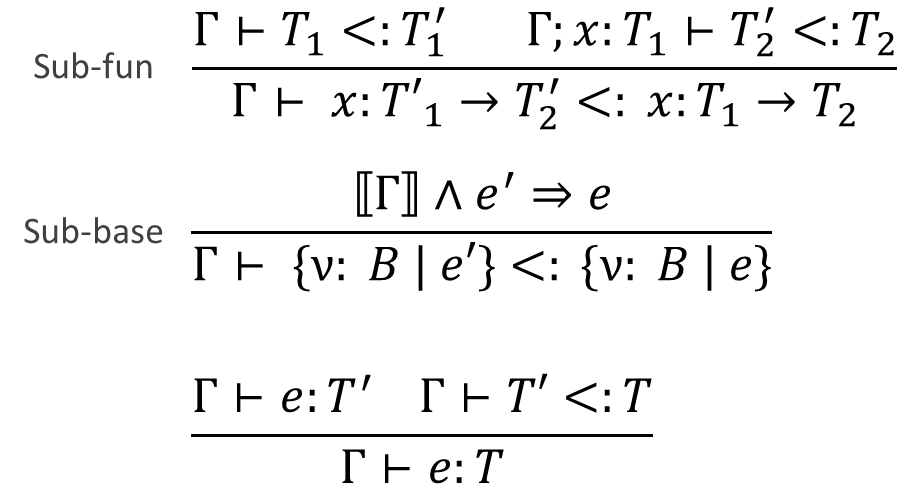 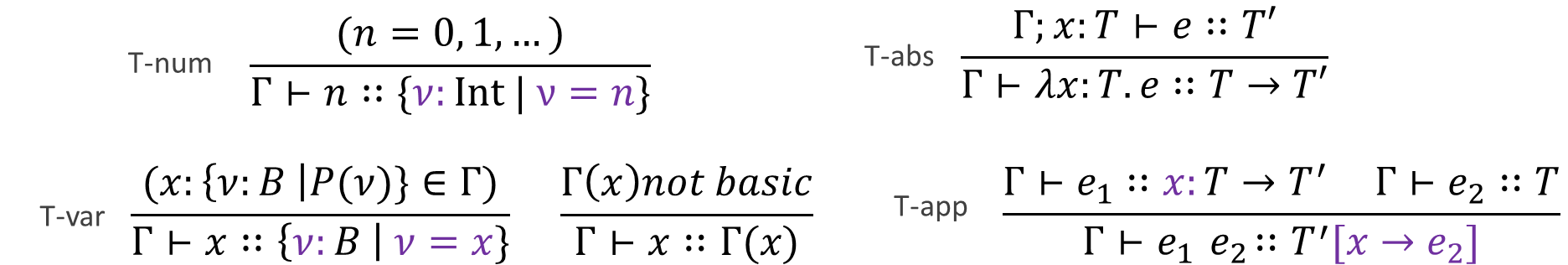 Another Example
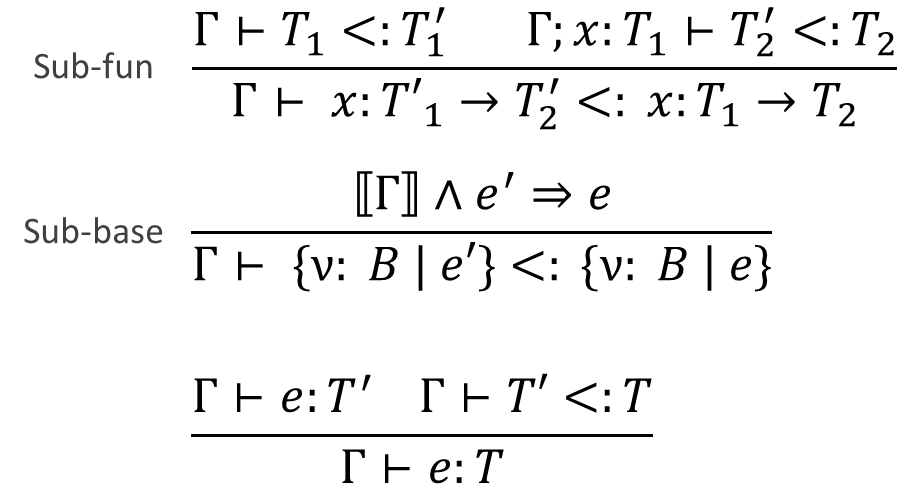 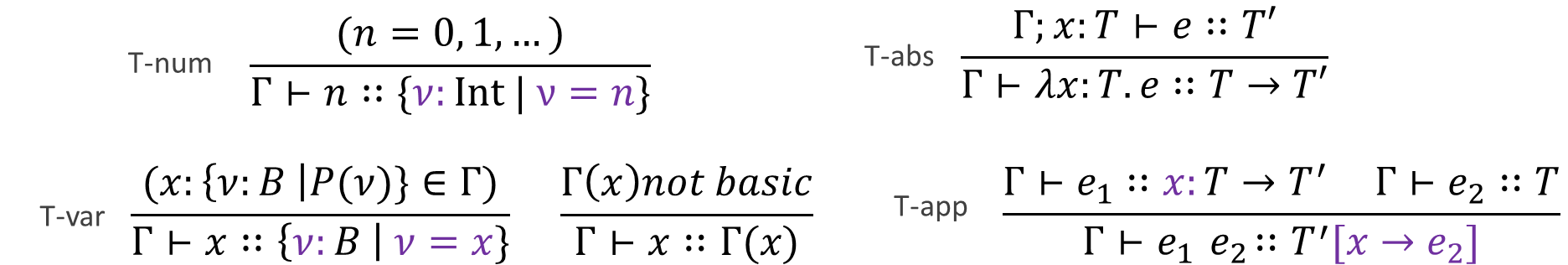 Another Example
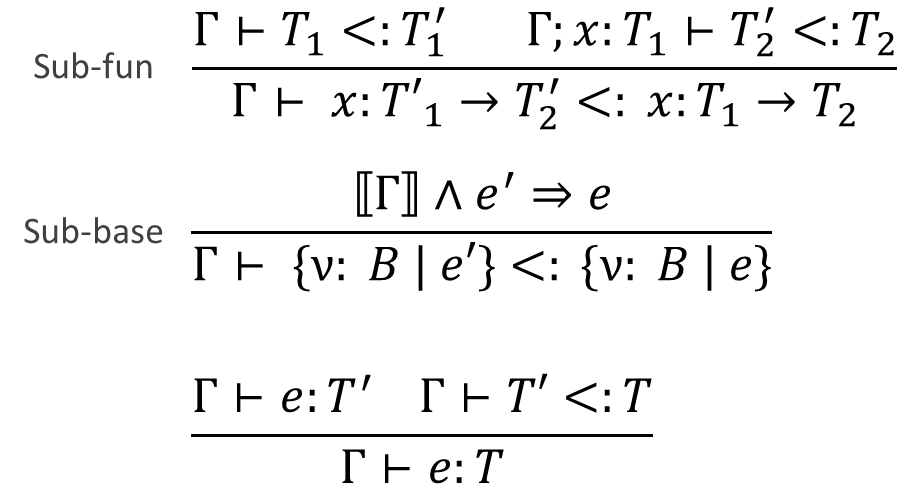 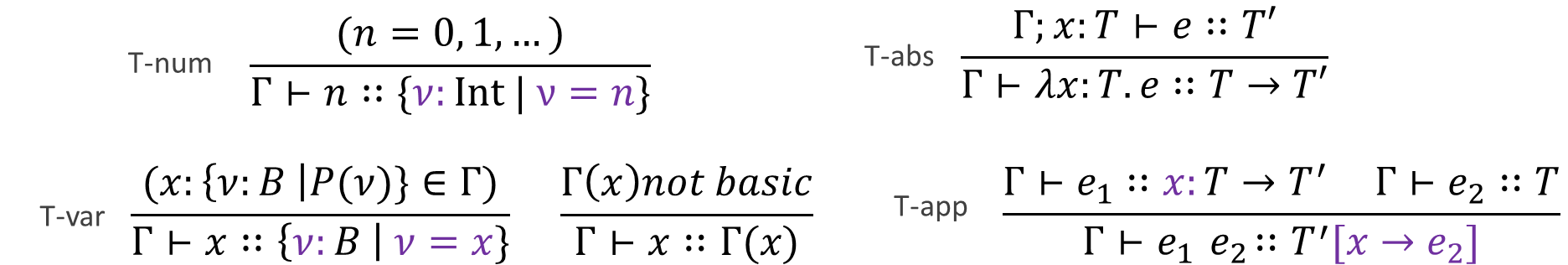 Another Example
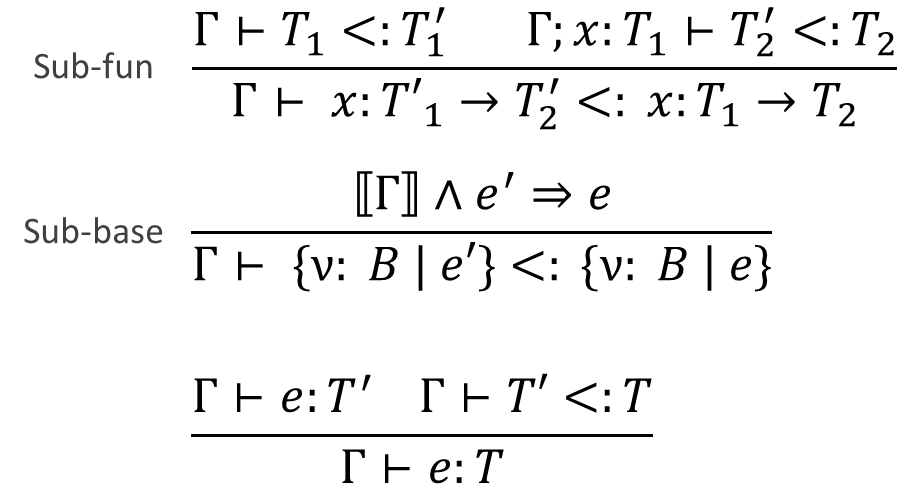 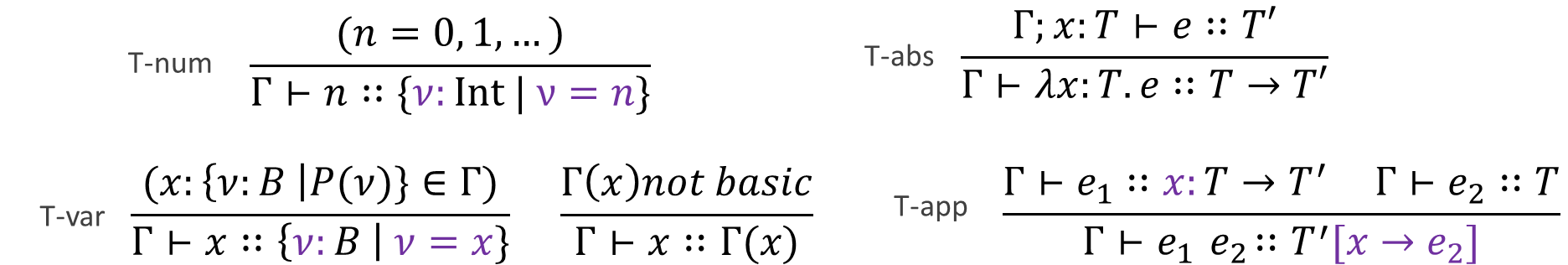 Another Example
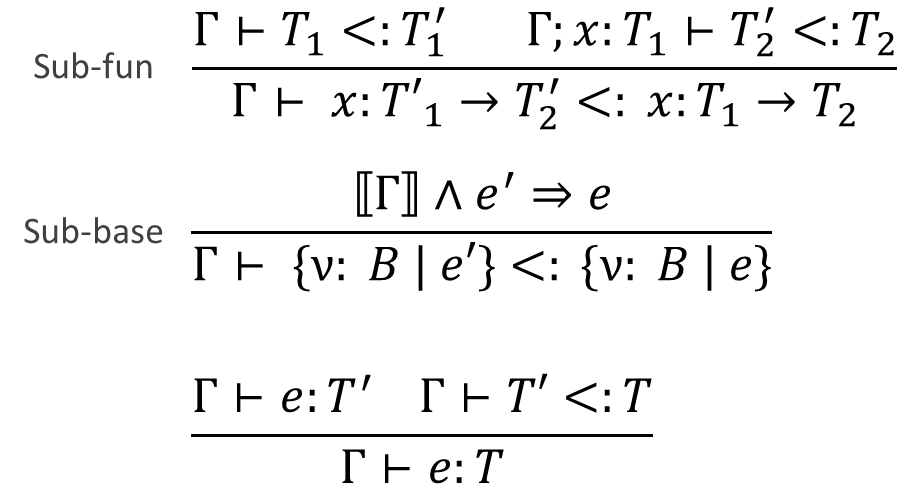 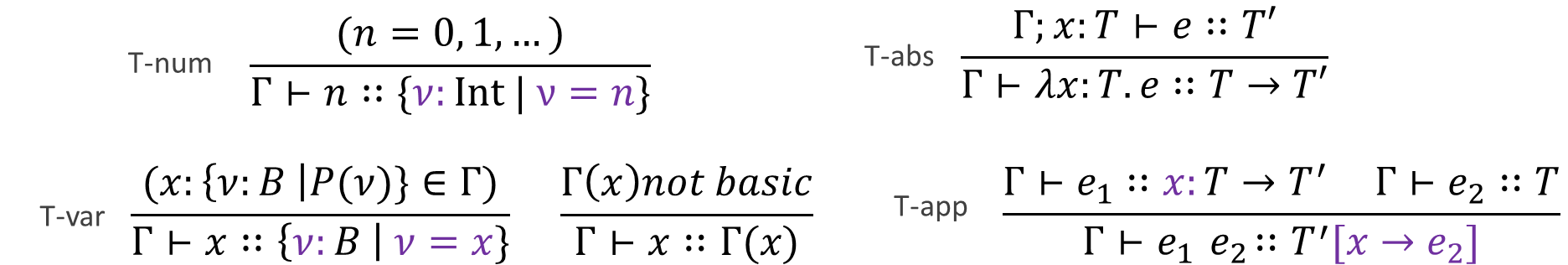 Another Example
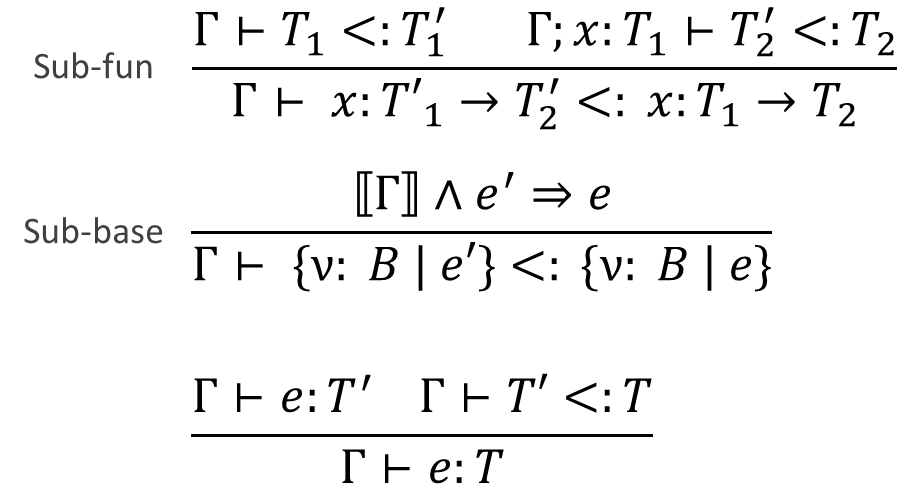 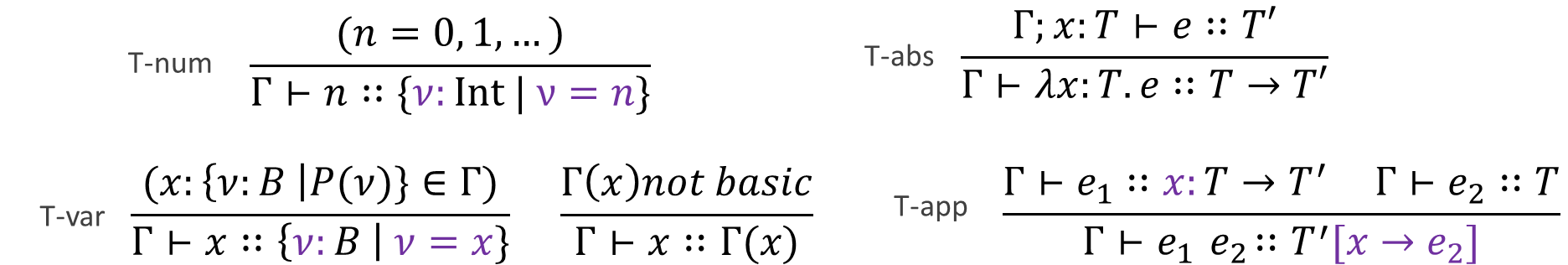 Another Example
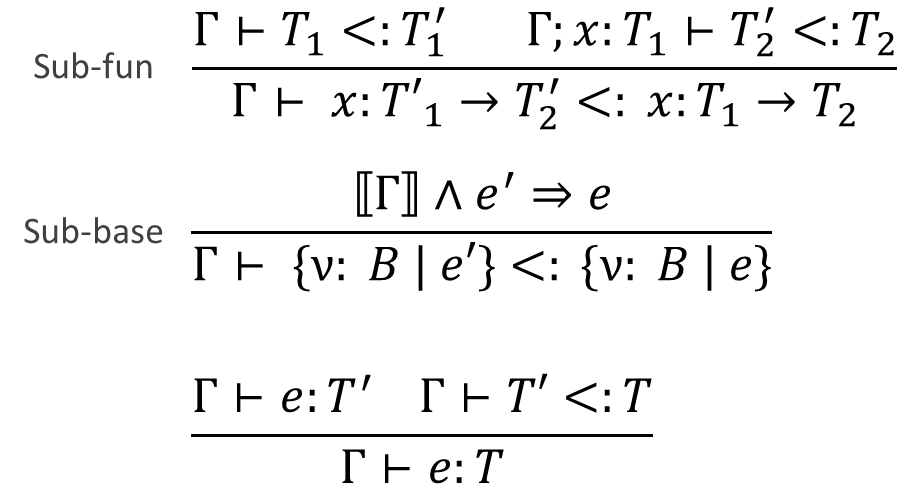 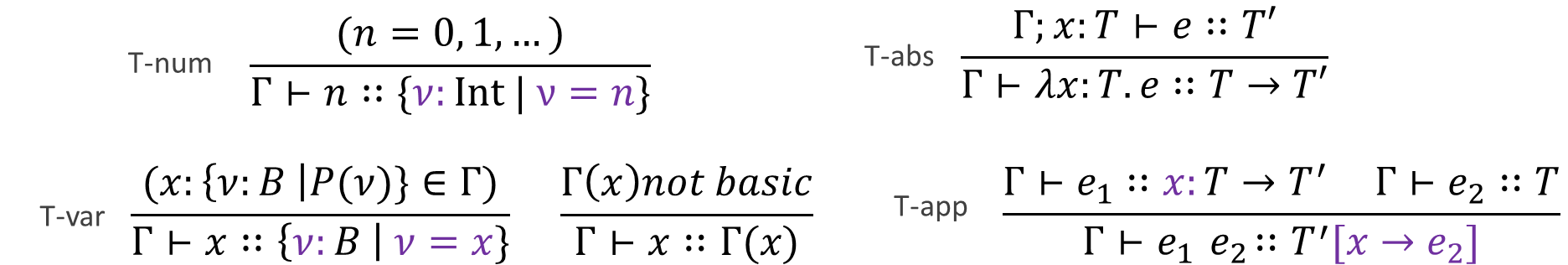 Branches
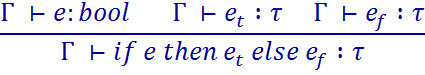 Conventional types are not enough
// Insert x into a sorted list xs
insert :: x:e  →  xs:List e  →  List e
insert x xs =
  match xs with
    Nil → Nil
    Cons h t → 
      if x ≤ h
        then Cons x xs
        else Cons h (insert x t)
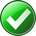 Code has a bug, but type checker still accepts it.
41
Refinement types
data SList e where
  Nil :: SList e
  Cons :: h:e  →  
          t:SList {v:e | v ≥ h}  →  
          SList e
sorted lists
h
t
42
Refinement types as specs
[Rondon et al. PLDI’08]
// Insert x into a sorted list xs
insert :: x:e  →  xs:SList e  →
          {v:SList e | elems v = elems xs ∪ {x}}
insert x xs =
  match xs with
    Nil → Nil
    Cons h t → 
      if x ≤ h
        then Cons x xs
        else Cons h (insert x t)
Expected 
{v:SList e|elems v = elems xs ∪ {x}}
and got 
{v:SList e|elems xs ⊆ elems v}
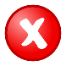 43
Incomplete programs?
// Insert x into a sorted list xs
insert :: x:e  →  xs:SList e  →
          {v:SList e | elems v = elems xs ∪ {x}}
insert x xs =
  match xs with
    Nil → Nil
    Cons h t → ...
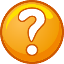 44
Bidirectional type checking
x:e  →  xs:SList e  →
  {v:SList e | elems v = elems xs ∪ {x}}




insert x xs =
  match xs with
    Nil → Nil
    Cons h t → ...
{v:SList e | elems v = elems xs ∪ {x}}
{v:SList e | elems v = {x}}
insert x xs =
  match xs with
    Nil → Nil
    Cons h t → ...
insert x xs =
  match xs with
    Nil → Nil
    Cons h t → ...
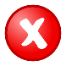 45
Round-trip type checking
{v:e | v ≥ h}
SList {v:e | v ≥ h}
SList e
x:e  →  xs:SList e  →
  {v:SList e | elems v = elems xs ∪ {x}}




insert x xs =
  match xs with
    Nil → Cons x Nil
    Cons h t → 
      Cons h (insert x ...)
insert x xs =
  match xs with
    Nil → Cons x Nil
    Cons h t → 
      Cons h (insert x ...)
insert x xs =
  match xs with
    Nil → Cons x Nil
    Cons h t → 
      Cons h (insert x ...)
insert x xs =
  match xs with
    Nil → Cons x Nil
    Cons h t → 
      Cons h (insert x ...)
h
(insert x ...)
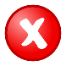 46